PowerPoint-Vorlage für 4-stufige Fischgrätendiagramme
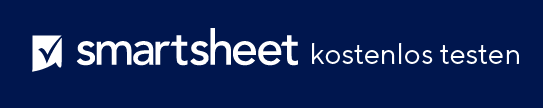 Verwendung dieser Vorlage: Diese Vorlage ist ideal für Planungssitzungen und Geschäftsentwicklungsmeetings, bei denen ein klarer Überblick über die wichtigsten Strategien von entscheidender Bedeutung ist. Führungskräfte und Manager*innen können ihren Teams verschiedene strategische Komponenten vermitteln und eine kontinuierliche Qualitätsverbesserung fördern, indem sie sich auf umsetzbare Insights konzentrieren.
  
Besonderheiten der Vorlage: Der optimierte, vierstufige Ansatz für die Strategieanalyse hilft, wichtige Informationen hervorzuheben und gleichzeitig sicherzustellen, dass der Inhalt prägnant ist. Kurze Beschreibungen ermöglichen es den Vortragenden, einen prägnanten und dennoch umfassenden Überblick über jedes strategische Element zu geben. Diese Prägnanz ermöglicht produktive Diskussionen darüber, wie verschiedene Faktoren den Gesamterfolg von Geschäftsinitiativen beeinflussen können.
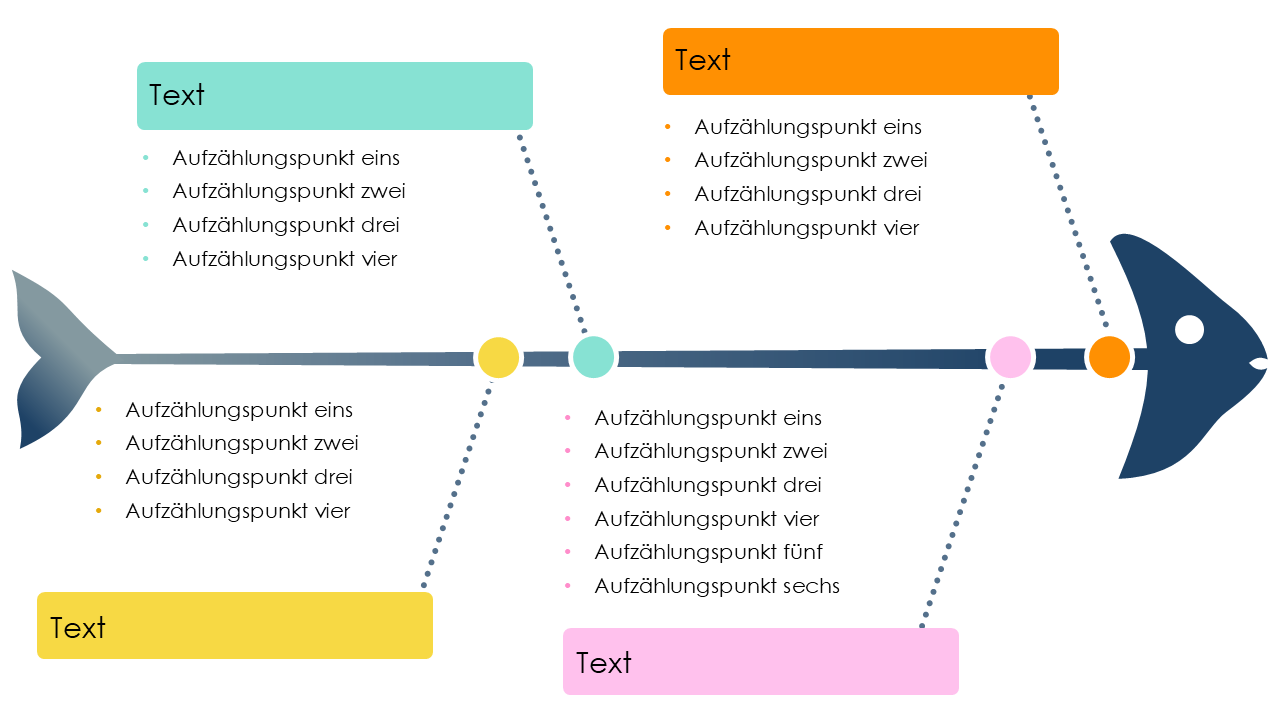 Text
Text
Aufzählungspunkt eins
Aufzählungspunkt zwei
Aufzählungspunkt drei
Aufzählungspunkt vier
Aufzählungspunkt eins
Aufzählungspunkt zwei
Aufzählungspunkt drei
Aufzählungspunkt vier
Aufzählungspunkt eins
Aufzählungspunkt zwei
Aufzählungspunkt drei
Aufzählungspunkt vier
Aufzählungspunkt eins
Aufzählungspunkt zwei
Aufzählungspunkt drei
Aufzählungspunkt vier
Aufzählungspunkt fünf
Aufzählungspunkt sechs
Text
Text